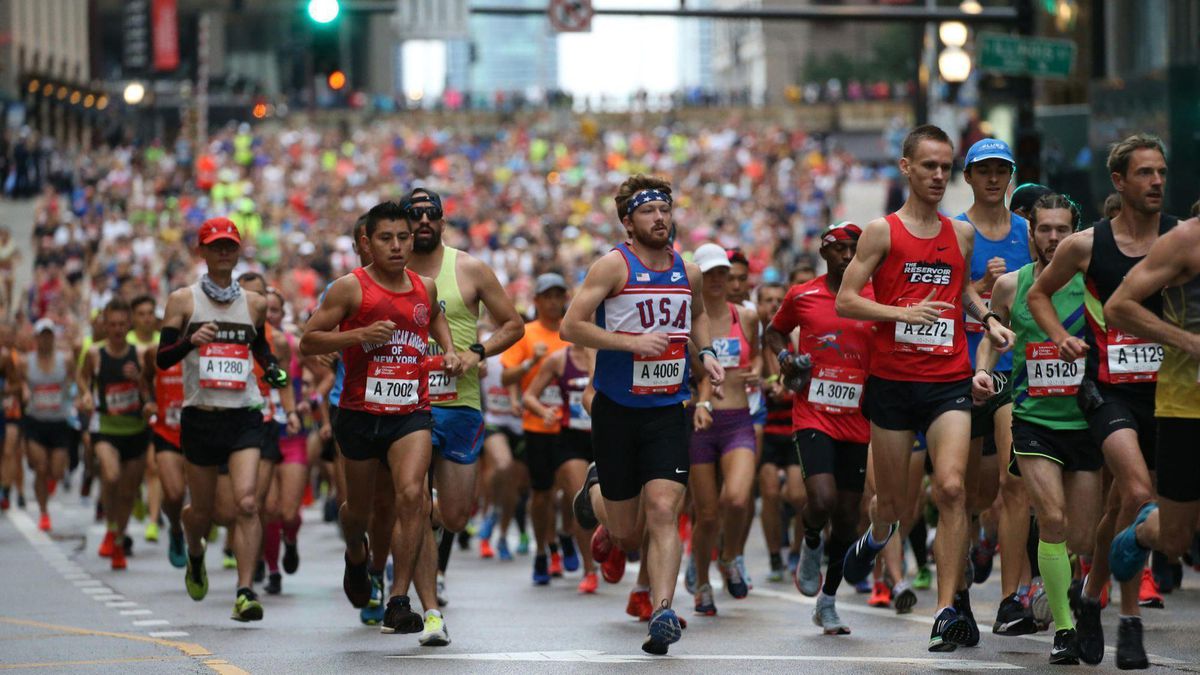 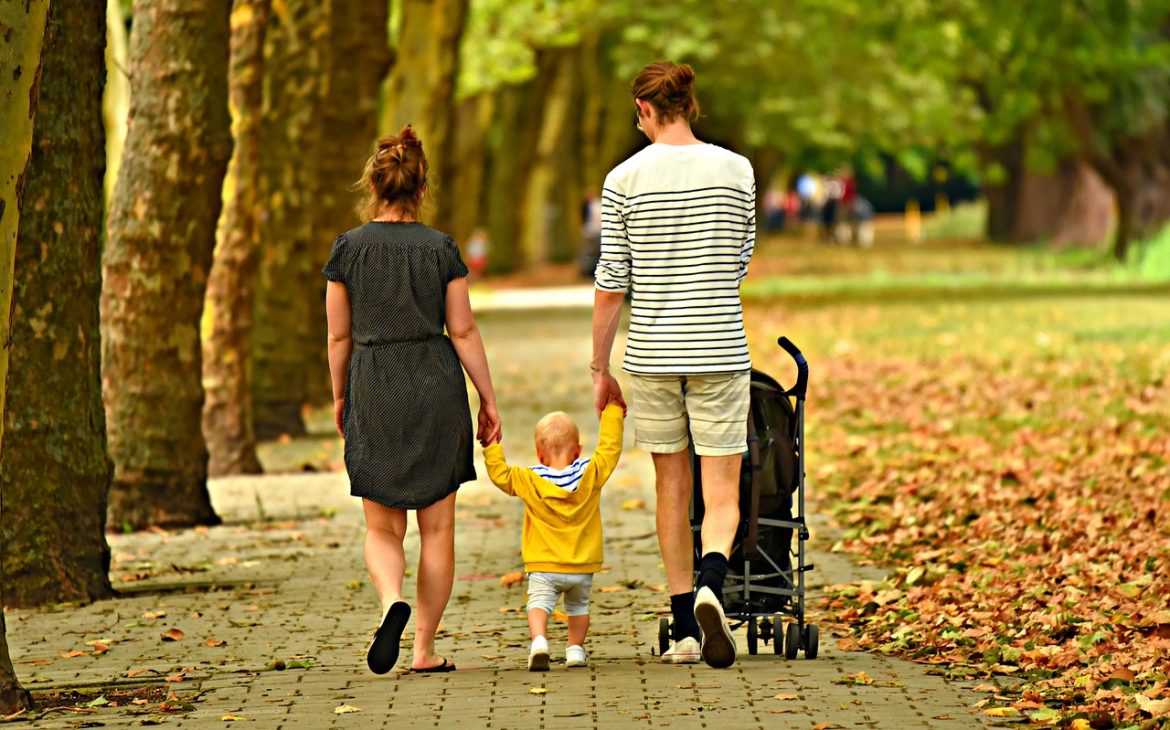 If you run a marathon, which is better?


Running alone   VS   Running with others
* INEOS : a global manufacturer of petrochemicals,
                   speciality chemicals and oil products.




     * IAAF : International Association of Athletics Federations
Homework



     * Write a paragraph about Exercise 3 questions.

         You may include only one or all of them.